«Известные иллюстраторы детских книг и их работы»                                  Пересадченко Е.Ю.
Работал в различных техниках: станковой живописи, эстампа, рисунка, литографии.
      
Для его иллюстраций характерно       использование     акварели.
﻿Ювеналий Дмитриевич Коровин﻿1914-1991
«Сестрица Аленушка и братец Иванушка»Издательство "Детская литература", Москва, 1974.л
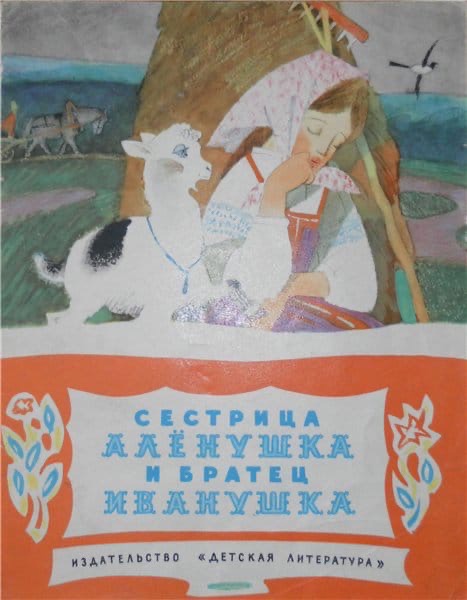 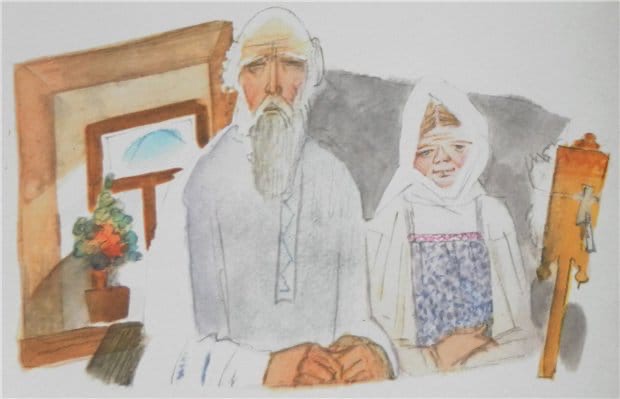 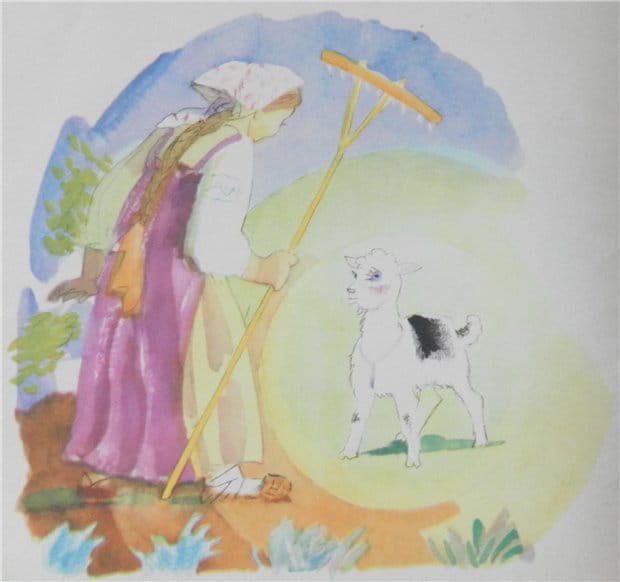 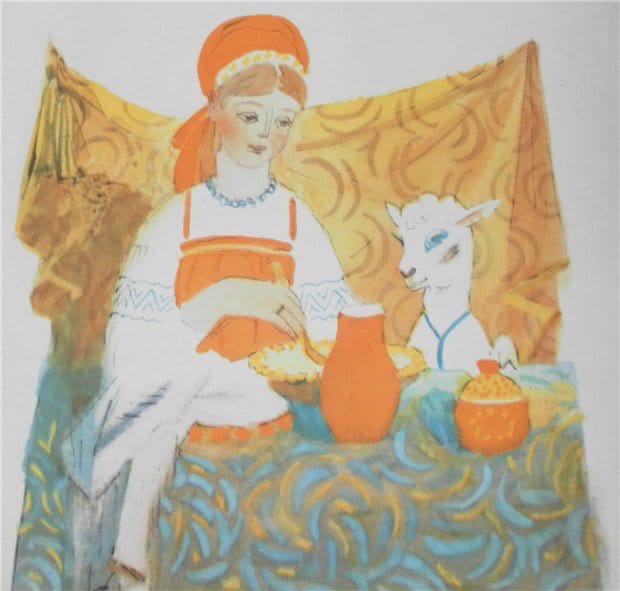 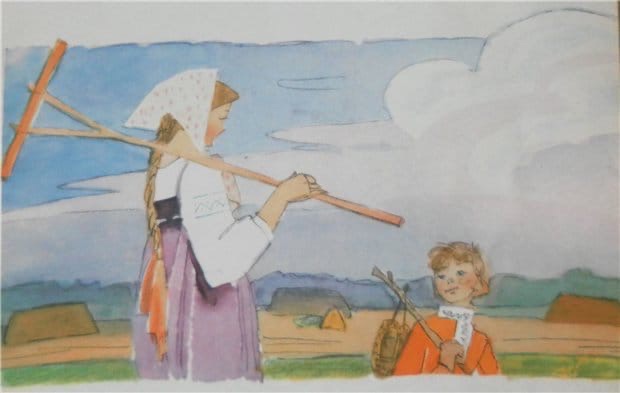 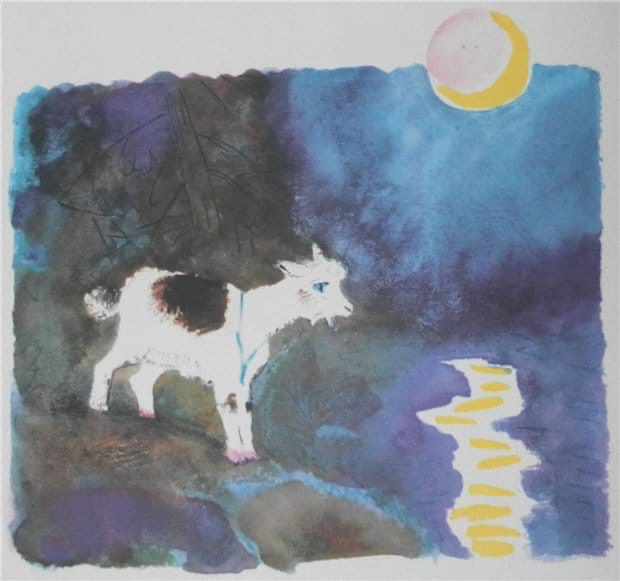 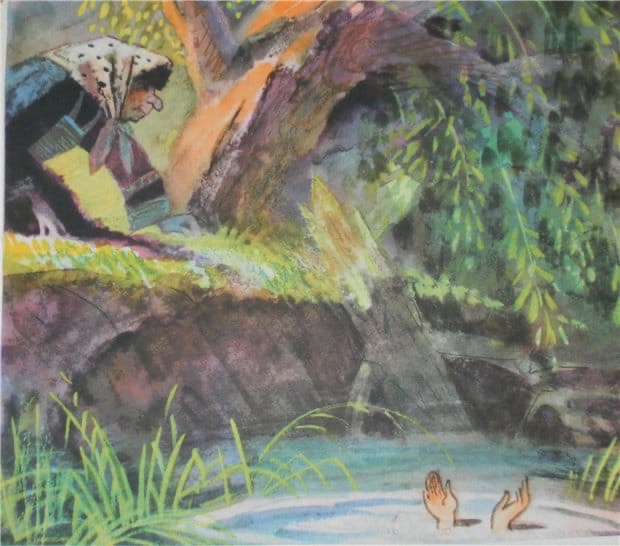 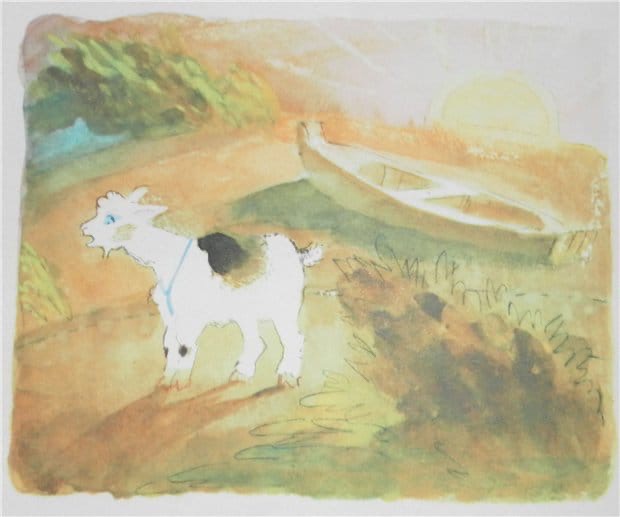 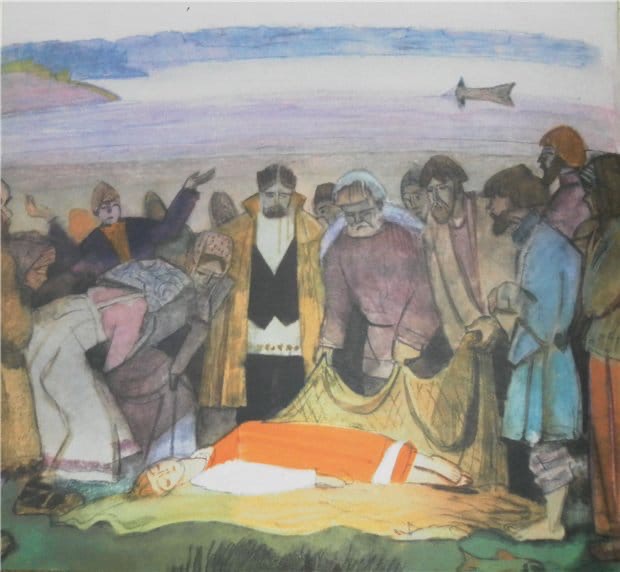 «Царевна-Лягушка»Издательство "Детская литература", Москва, 1975
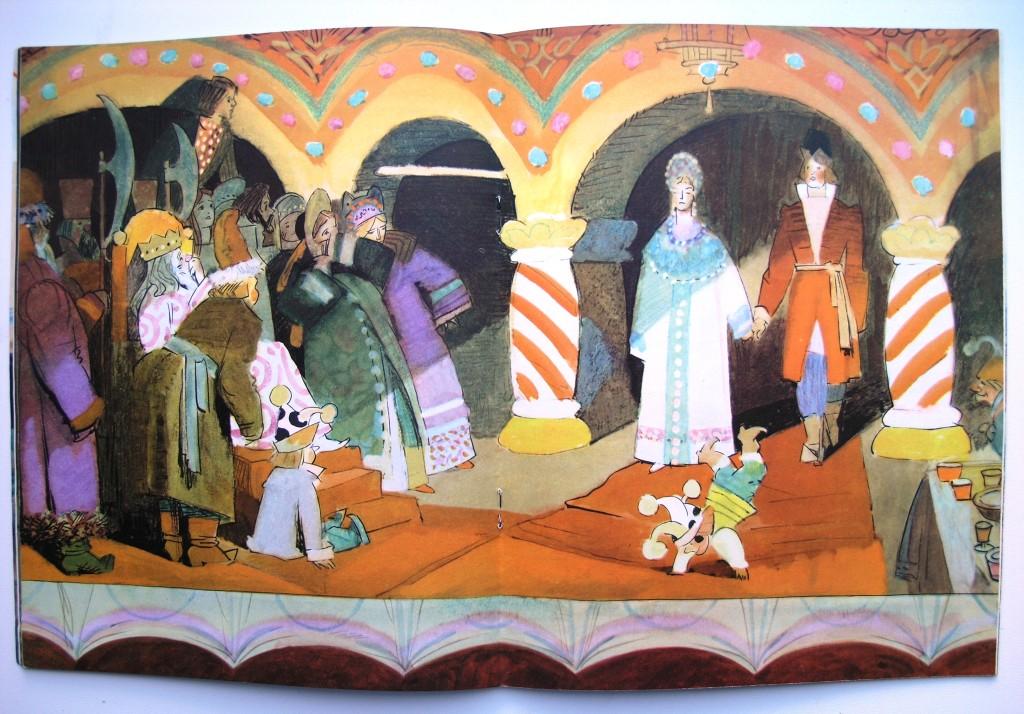 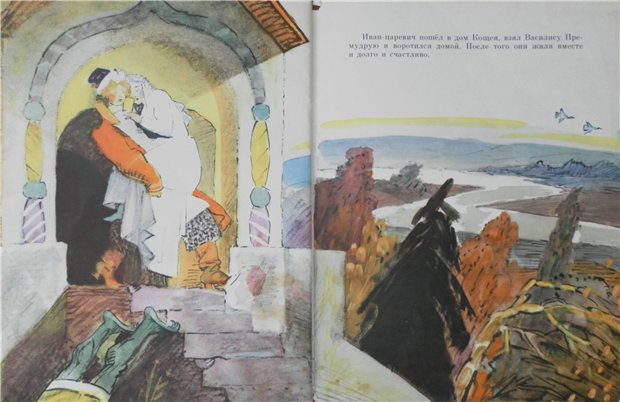 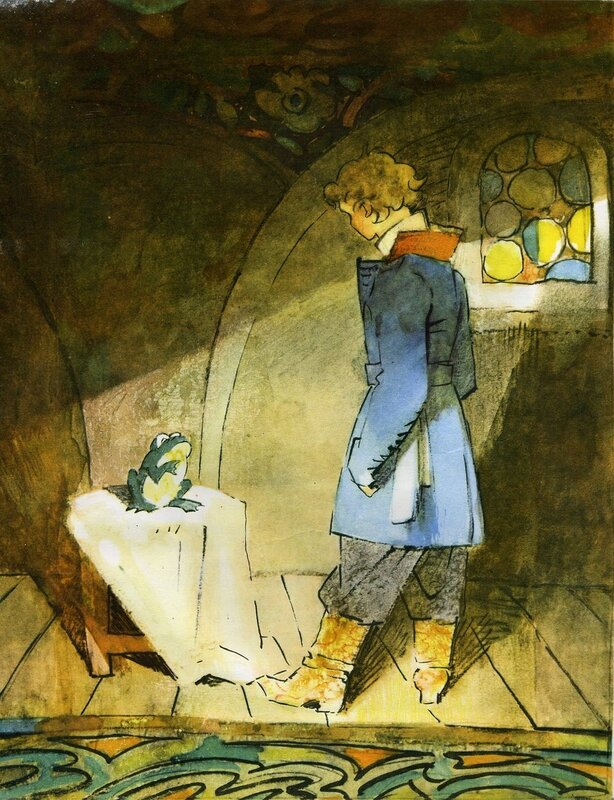 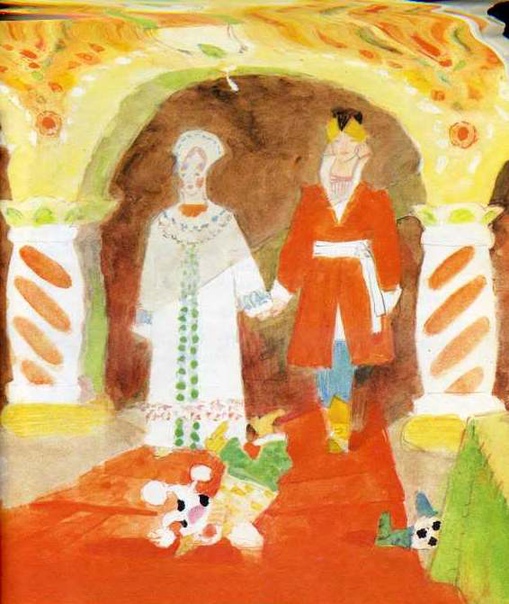 БилибинИван Яковлевич   1876 – 1942
Проиллюстрировал огромное количество сказок и былин, став автором не только рисунков, но и всех декоративных элементов книги: обложки, инициалов, шрифтов и орнаментальных украшений.
 Его иллюстрации отличает историческая точность русского костюма и предметов быта.
«Морозко».
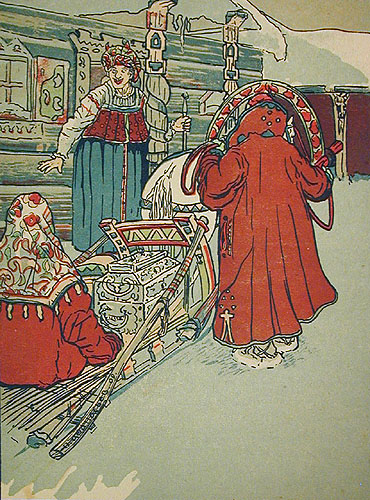 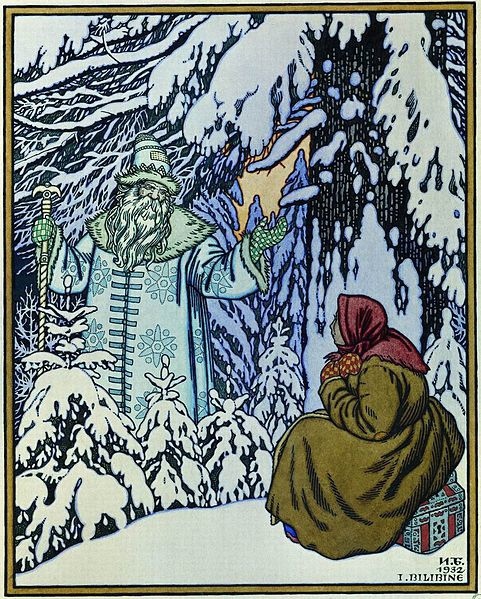 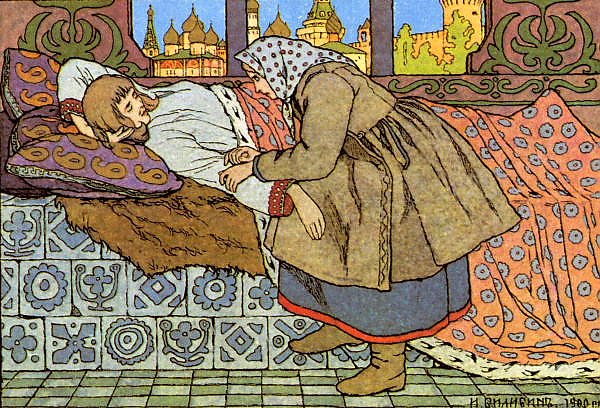 «ВАСИЛИСА ПРЕКРАСНАЯ»
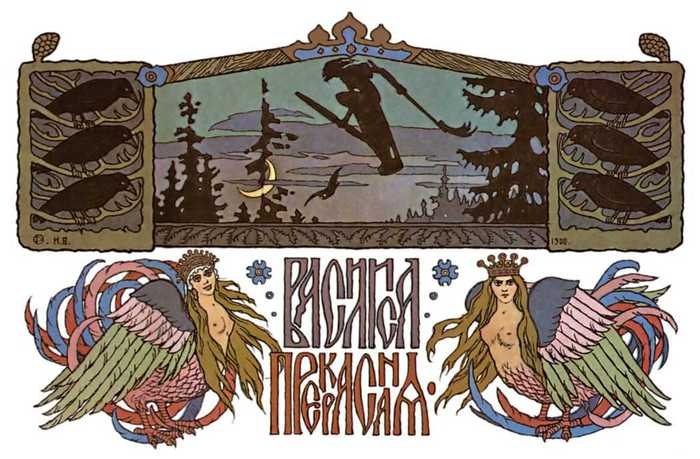 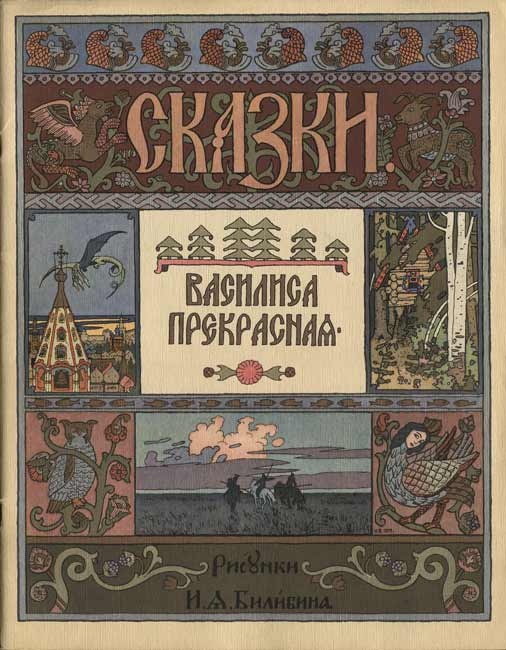 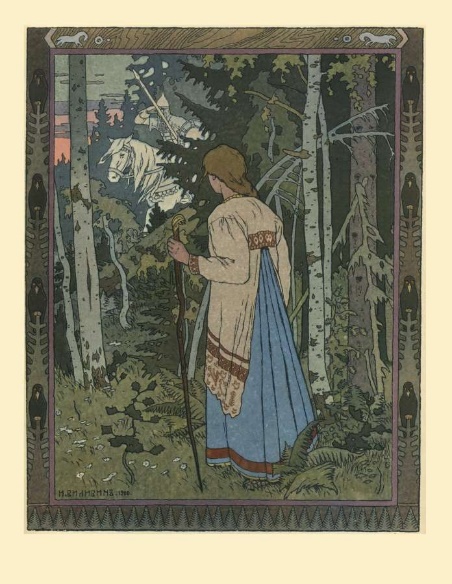 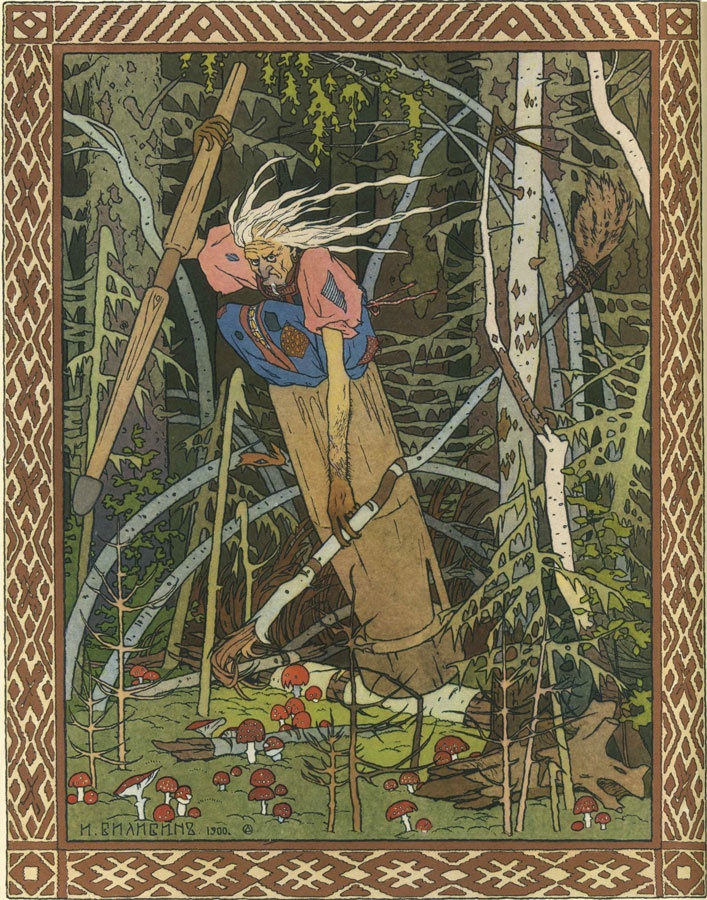 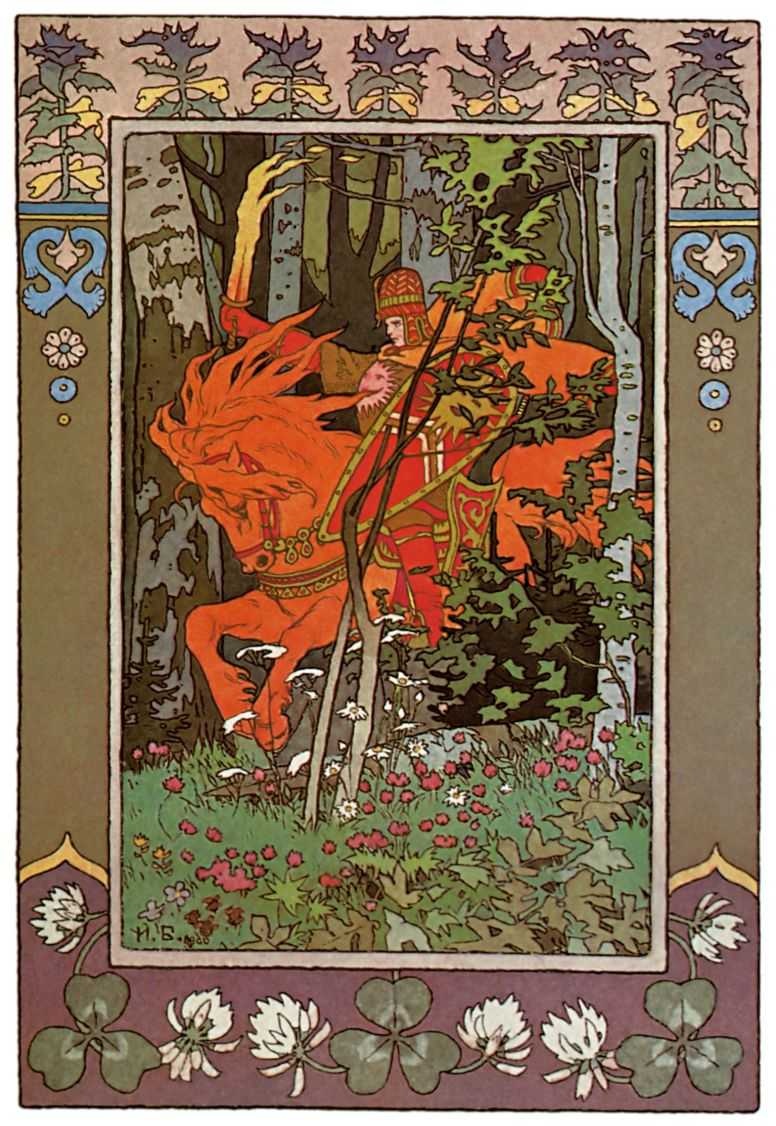 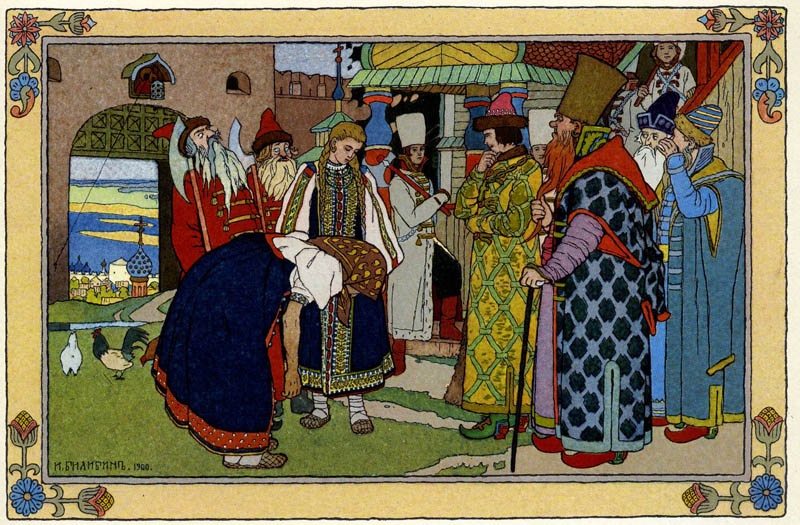 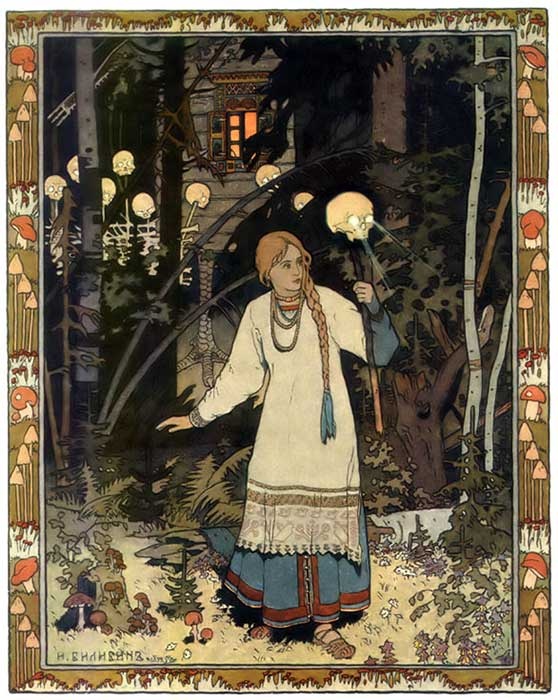 ДехтеревБорис Александрович
             1908 – 1993
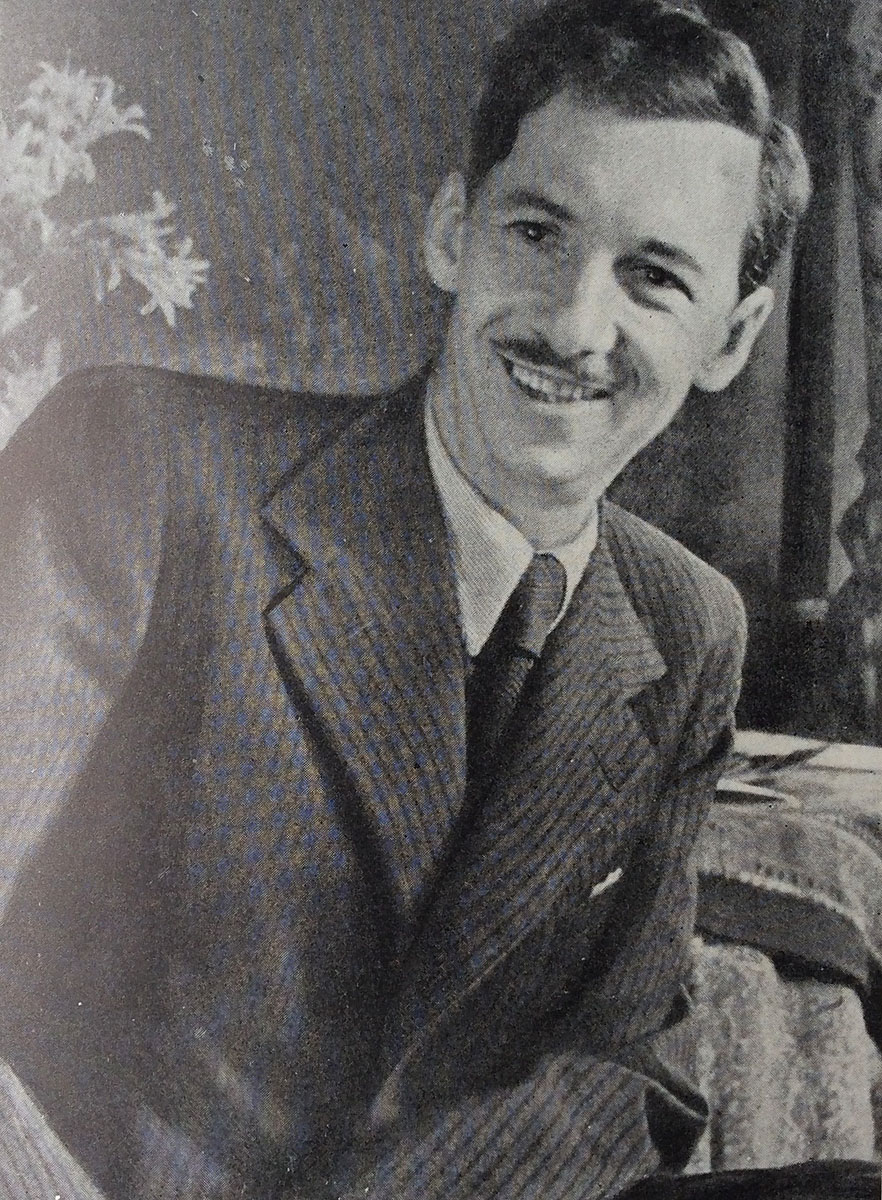 Был сторонником лаконичного, благородного стиля оформления детской книги. Его рисунки мы узнаем по тонкой, выверенной контурной линии и мягкой деликатной моделировке формы карандашом или акварелью.
«Красная шапочка»
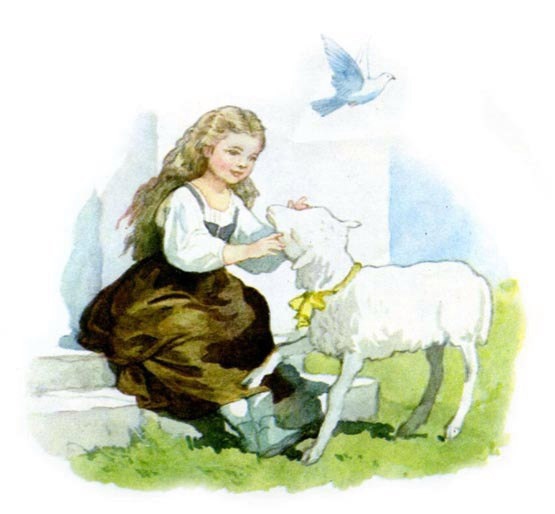 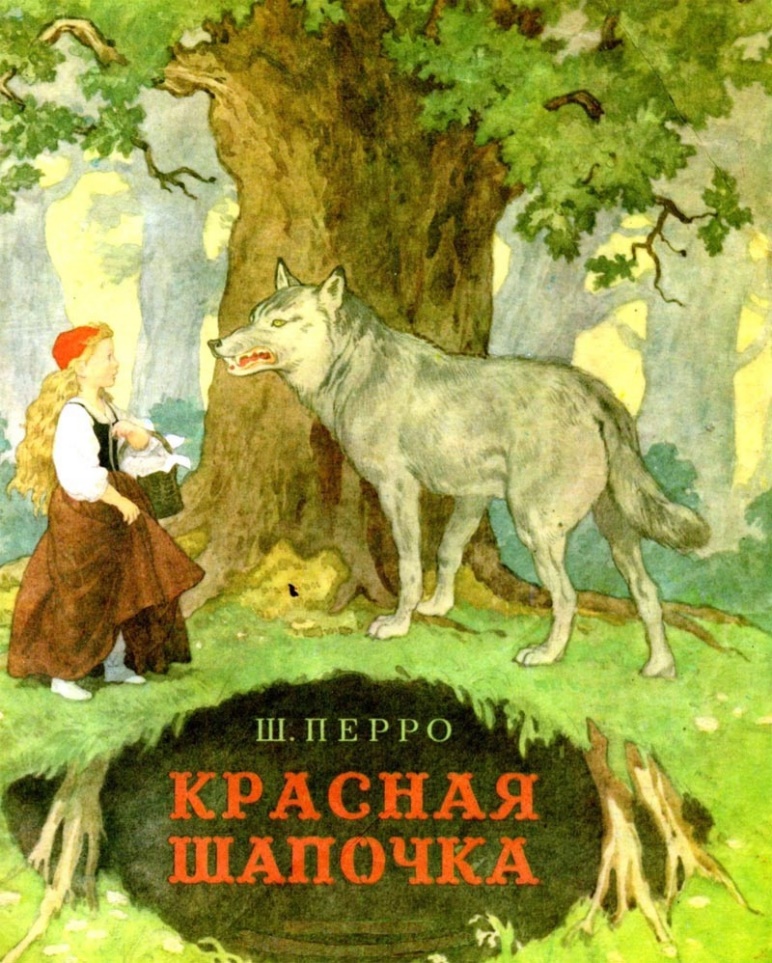 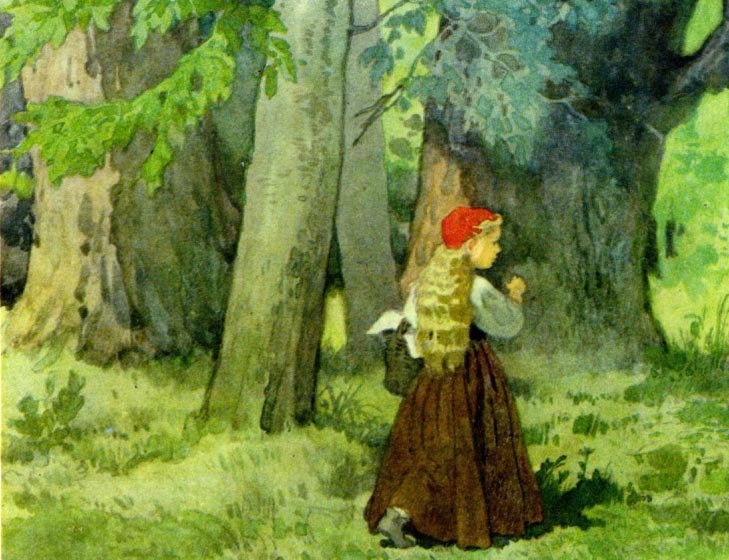 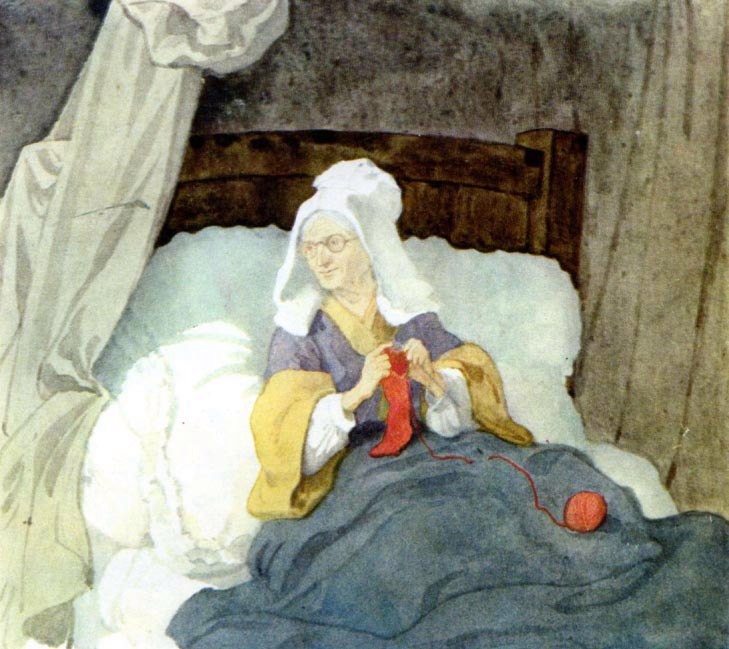 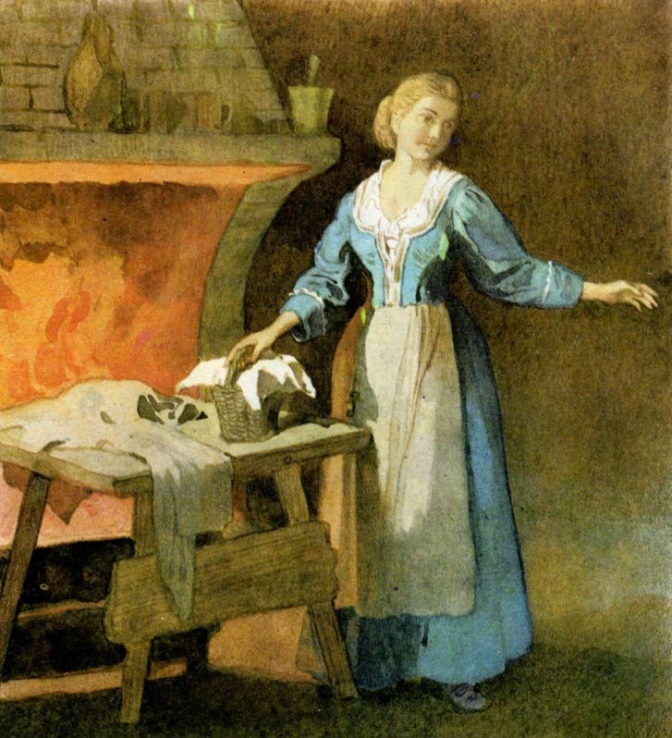 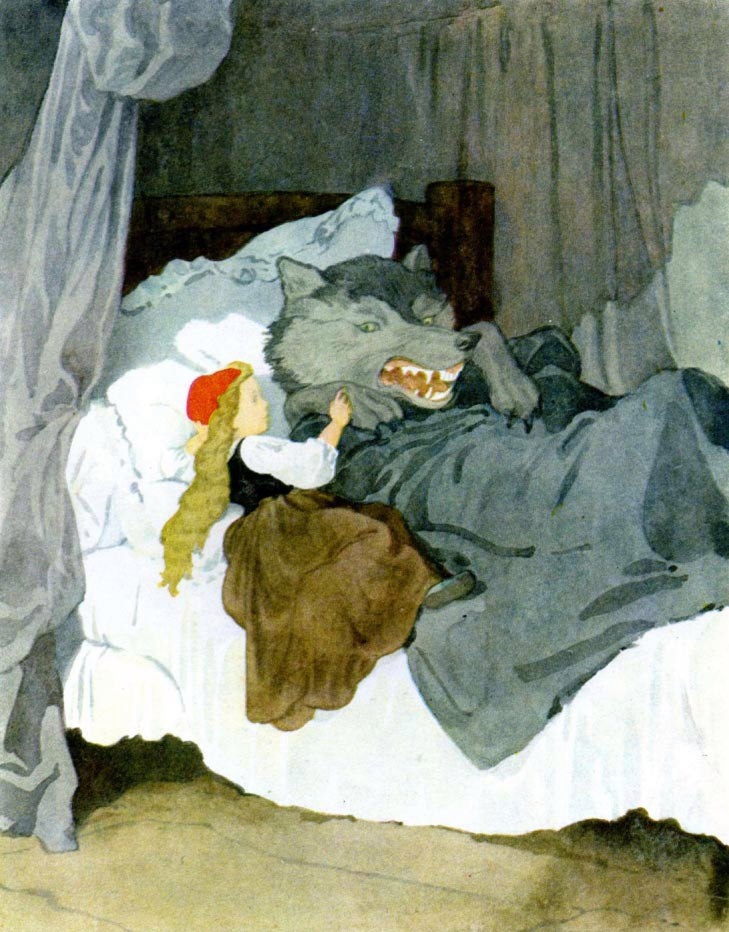 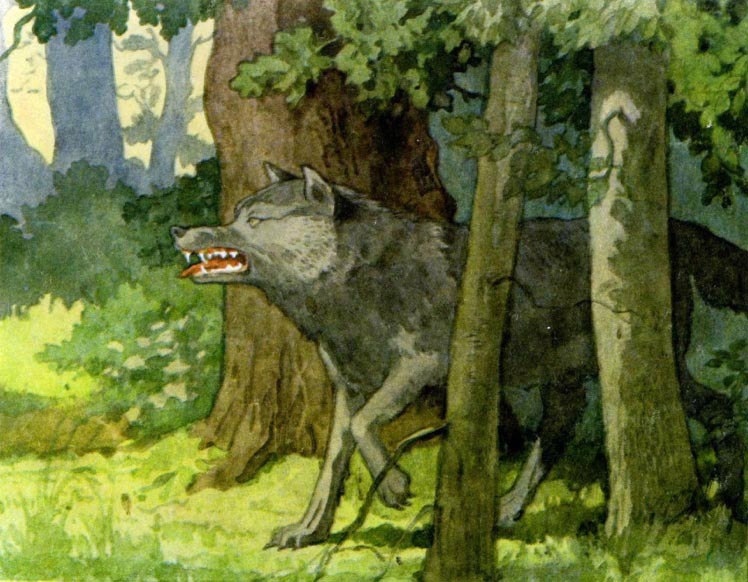 «Кот в сапогах»
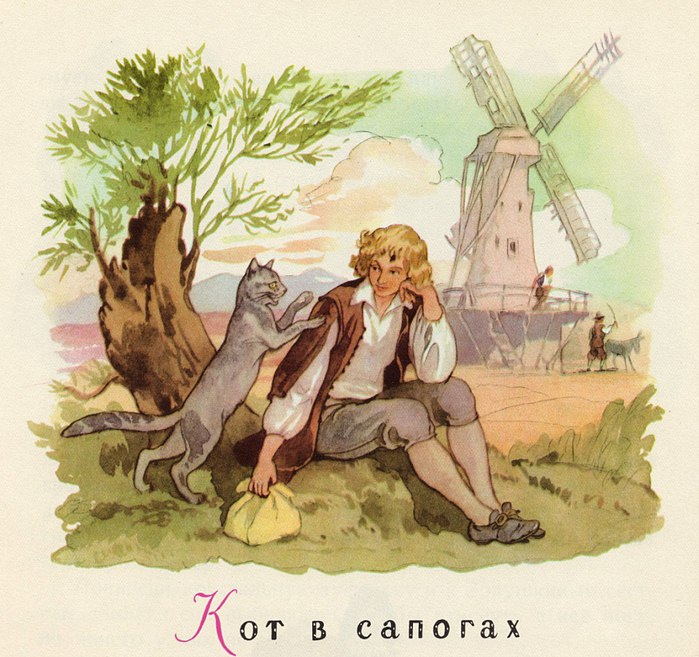 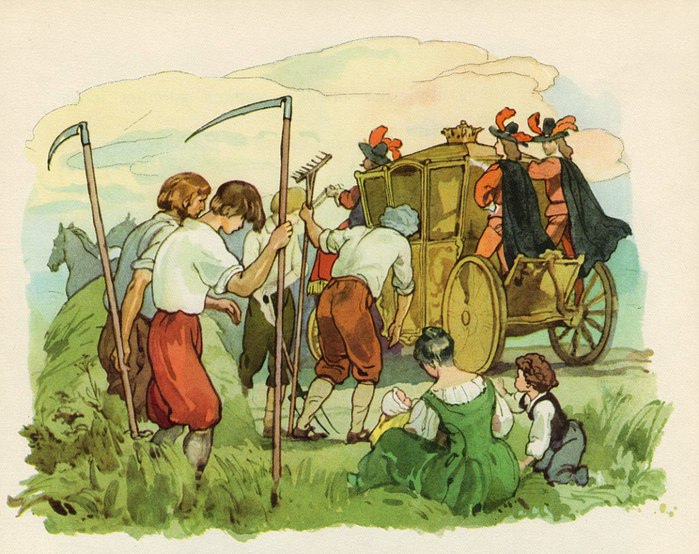 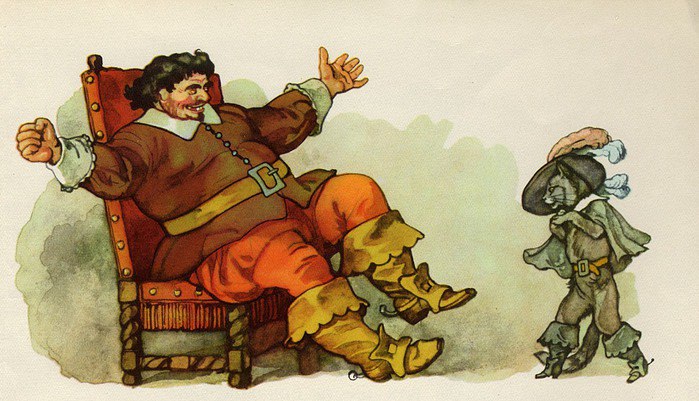 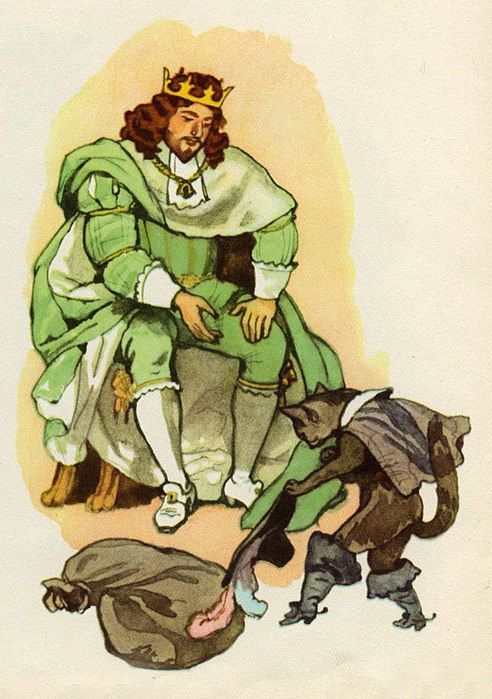 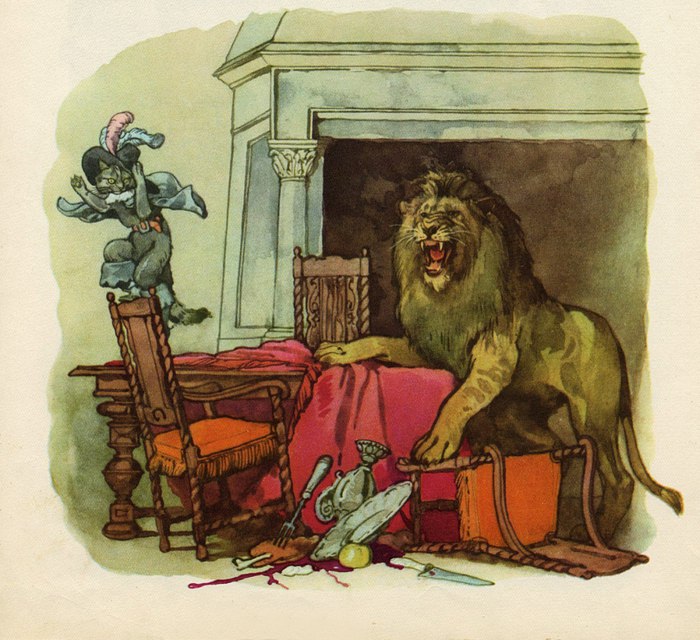